UNIVERSIDAD AUTÓNOMA DEL ESTADO DE HIDALGO
Instituto de Ciencias Económico Administrativas
Área Académica:  Administración

Tema: Arrendamiento Financiero

Profesora: María Isabel Rivera López

Periodo: Enero-Junio 2016
Arrendamiento Financiero
Abstract:
        Leasing is the leasing that transfers to the lessee most of the risks and rewards of ownership. Equivalent for sale in payment, in which the purchase price of a product is paid over time and with interest. The leased asset is recorded as if the landlord sold it and bought the lessee.To be a finance lease must meet one or more of the following conditions:• The ownership of the asset must be transferred to the lessee at the end of the lease• The contract contains an option to purchase at a reduced price• The lease period is similar to the life of the belonging.• The present value of the minimum lease payments equals to the market value of the leased asset.
    Keywords: Financial leasing, contract, landlord, leased
El Arrendamiento Financiero
Es un contrato celebrado  entre el propietario de un activo y otra parte que hace uso de éste, y que le permite a este último emplear el activo durante un periodo especificado, en el contrato se plantean la forma de pago, al termino de este, el arrendatario tiene opción de comprar el bien.
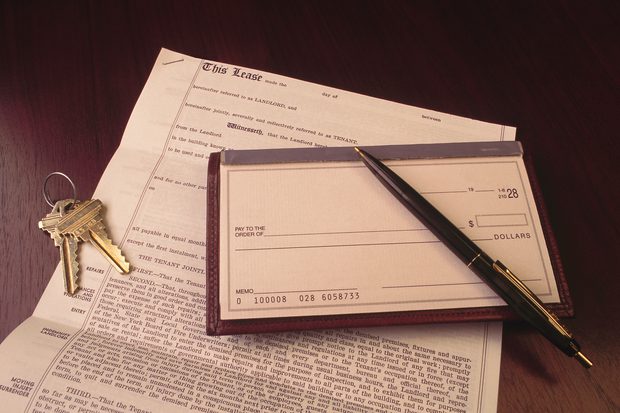 El arrendamiento financiero es una fuente de financiamiento en la cual intervienen elementos de suma importancia, como es el valor del dinero a través del tiempo (poder adquisitivo del dinero y costo de oportunidad.
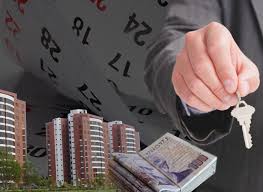 Elementos del contrato de arrendamiento financiero
1. Personales 
El Arrendador 
     Es la parte que posee el activo y se obliga a conceder el uso o goce temporal de los bienes solicitados por el arrendatario.
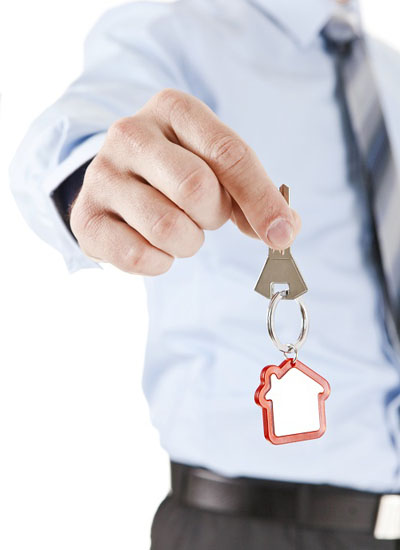 b) El Arrendatario es la persona física o moral que tiene derecho al uso  o goce de los bienes solicitados por él, a cambio, se obliga a:
Pagar una renta periódica previamente convenida.
Responder por los Perjuicios que el bien arrendado sufra por cualquier motivo
Utilizar el bien conforme a la naturaleza del mismo
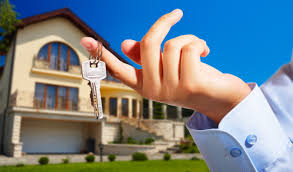 2. Reales 
Todos los bienes muebles o inmuebles, que pueden  usarse sin consumirse son susceptibles de arrendarse, excepto aquellos que la ley  prohíbe.
b) El monto total de la operación o valor total del contrato, es la suma de dinero que el arrendatario se obliga a pagar al arrendador a cambio del uso o goce temporal del bien objeto del contrato.
c) El  arrendatario podrá otorgar al arrendador uno o varios pagarés cuyo importe total sea igual al valor total  del contrato,  con vencimientos iguales a los pagos periódicos del contrato, nunca posteriores al termino del mismo.
3. Formales
El contrato que ampara la operación deberá hacerse por escrito invariablemente.
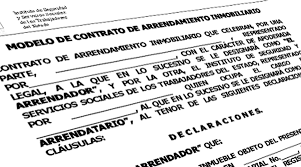 Clausulas que debe contener los  contratos de arrendamiento financiero
b) El contrato deberá ratificarse ante la fe de un notario por escrito y podrá ser inscrito en el Registro Público de la propiedad.
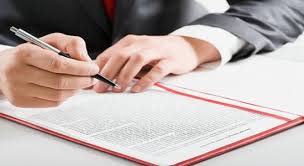 Arrendamiento Financiero
Por lo anterior, para el arrendador, el  arrendamiento financiero es una fuente adicional de financiamiento externo, ya que a través de él se obtienen bienes de capital al recibir una renta periódica que cubre el costo del equipo, más el costo del financiamiento, gastos de operación y la utilidad durante la vigencia del contrato.
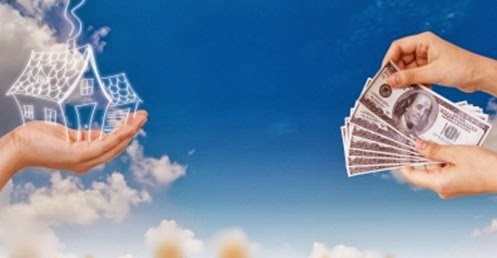 Referencias Bibliográficas
Gallagher Timothy, J.  y Andrew Joseph, D. JR.  (2001). Administración Financiera. Teoría y Práctica,  2ª ed., Editorial Prentice Hall. Colombia.

Moreno Fernández, J. y Rivas Merino, S.  (2002). La Administración Financiera de los Activos  y Pasivos a Largo Plazo, el Capital y los Resultados, 2ª ed., CECSA,  México. 

Haime Levy, L. (2003). El Arrendamiento Financiero, Decimo tercera ed., Editorial ISEF Empresa Líder, México.